Vårdvalsråd
28 maj, Madelene Johanzon
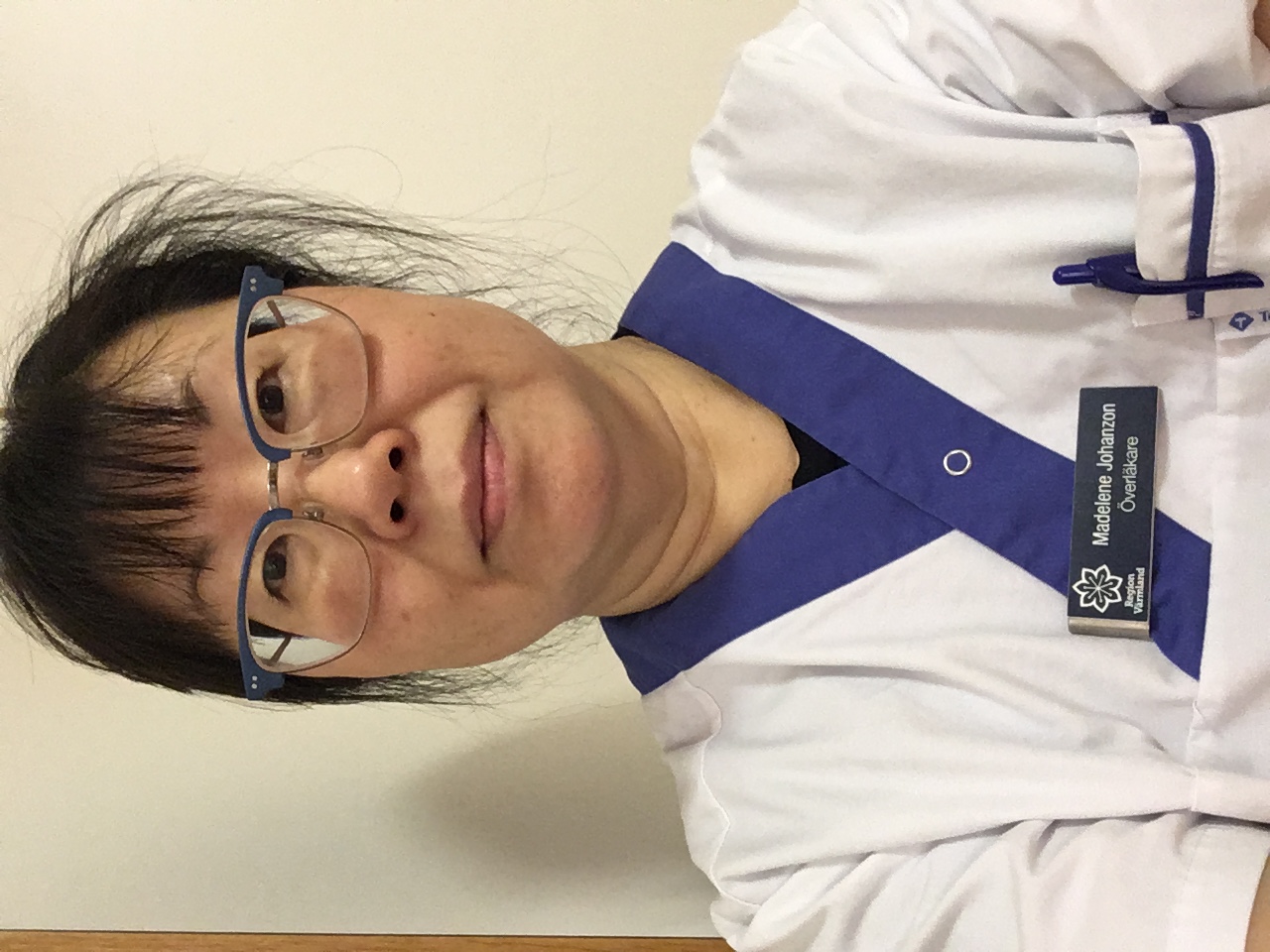 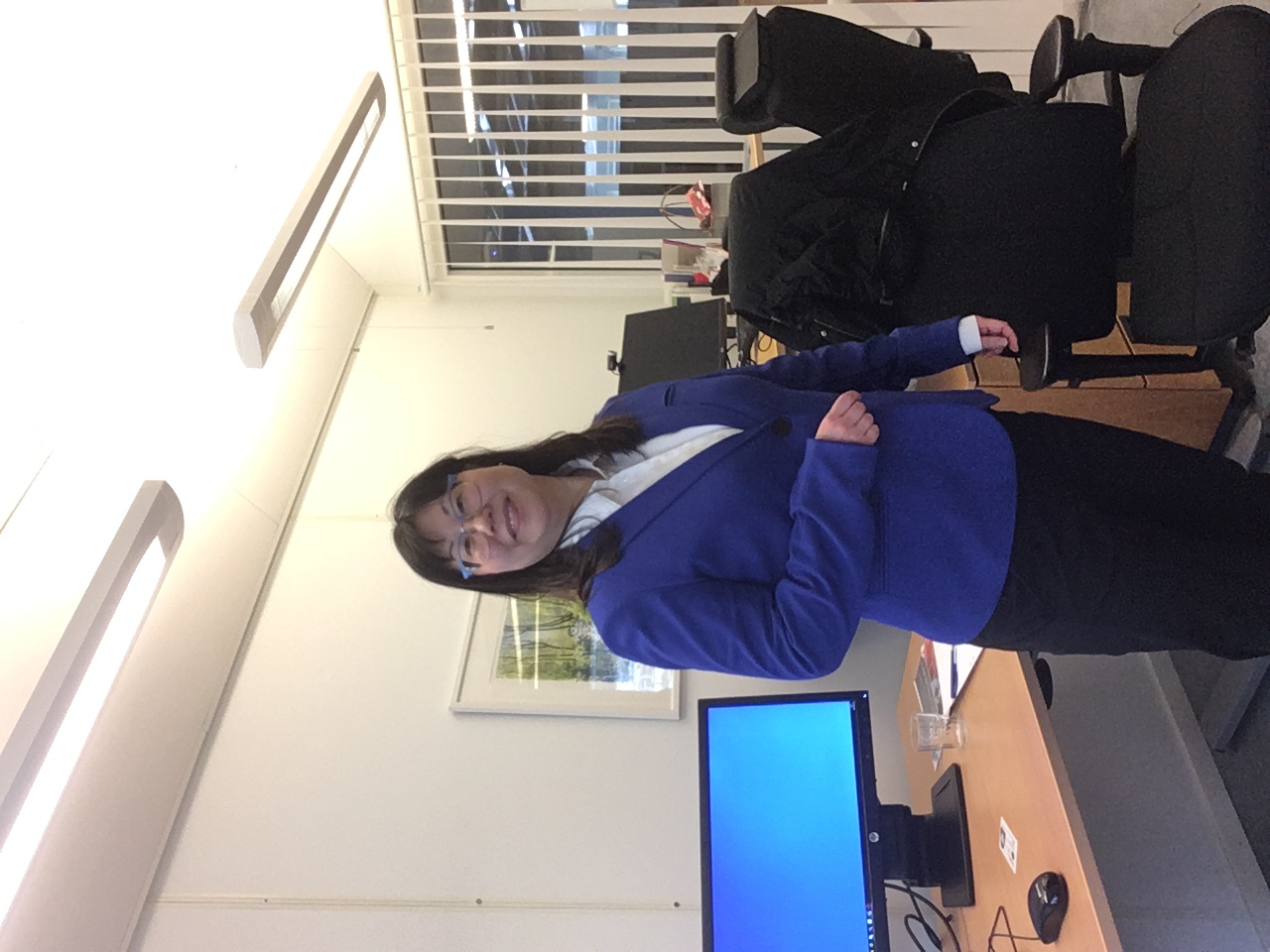 Ny områdeschef…
Distriktsläkare
Silvialäkare, Minnesmottagningen
Fd chef vårdcentral
Ordf Läkemedelskommittén
Värmländsk samverkan
Nationellt engagemang i NPO Äldres hälsa
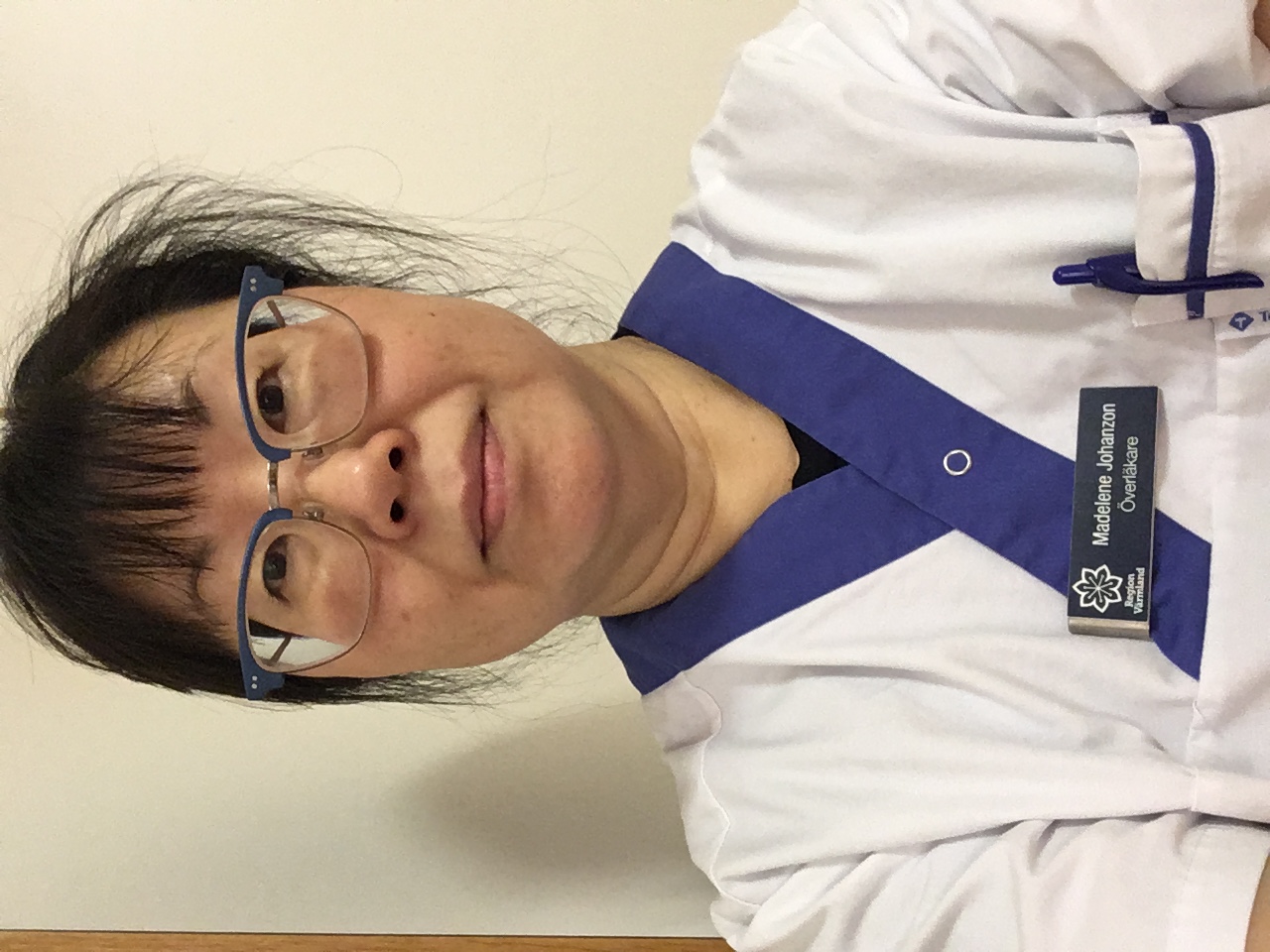 Aktuellt
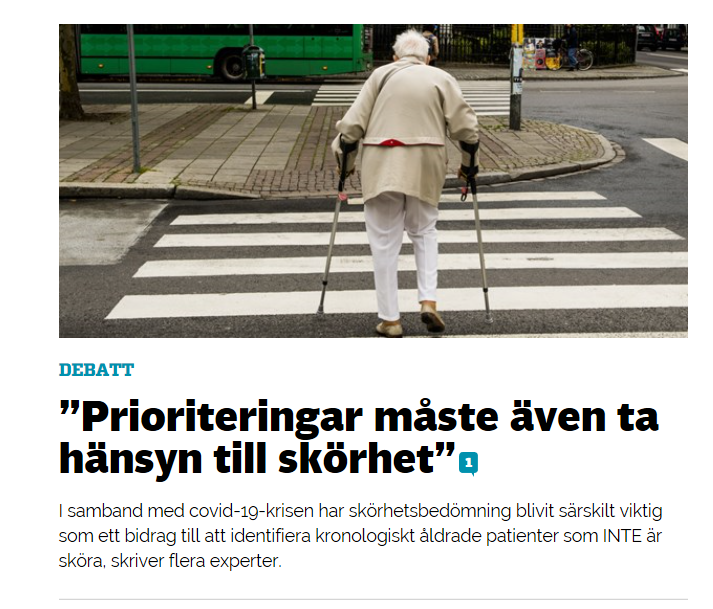 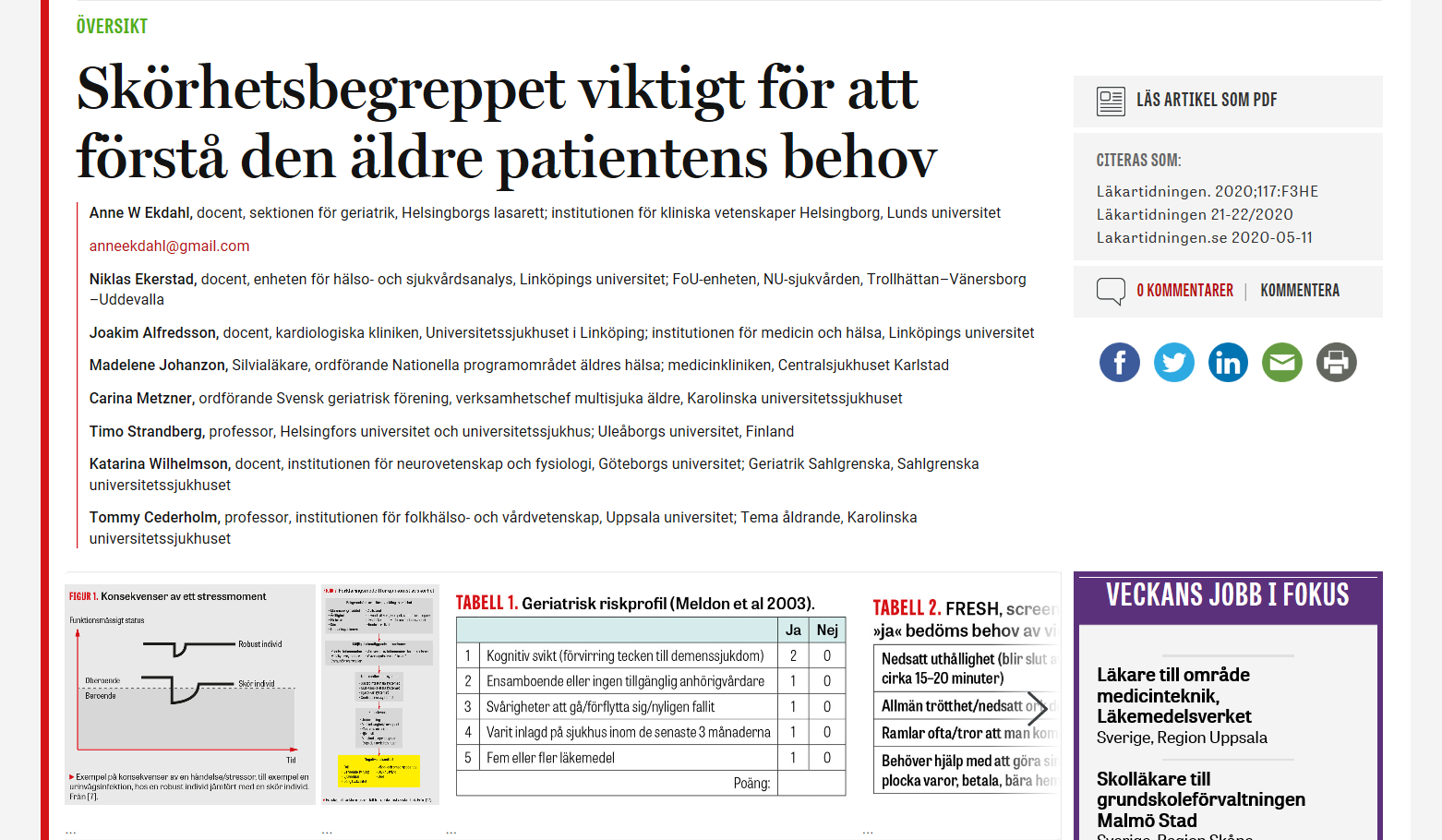 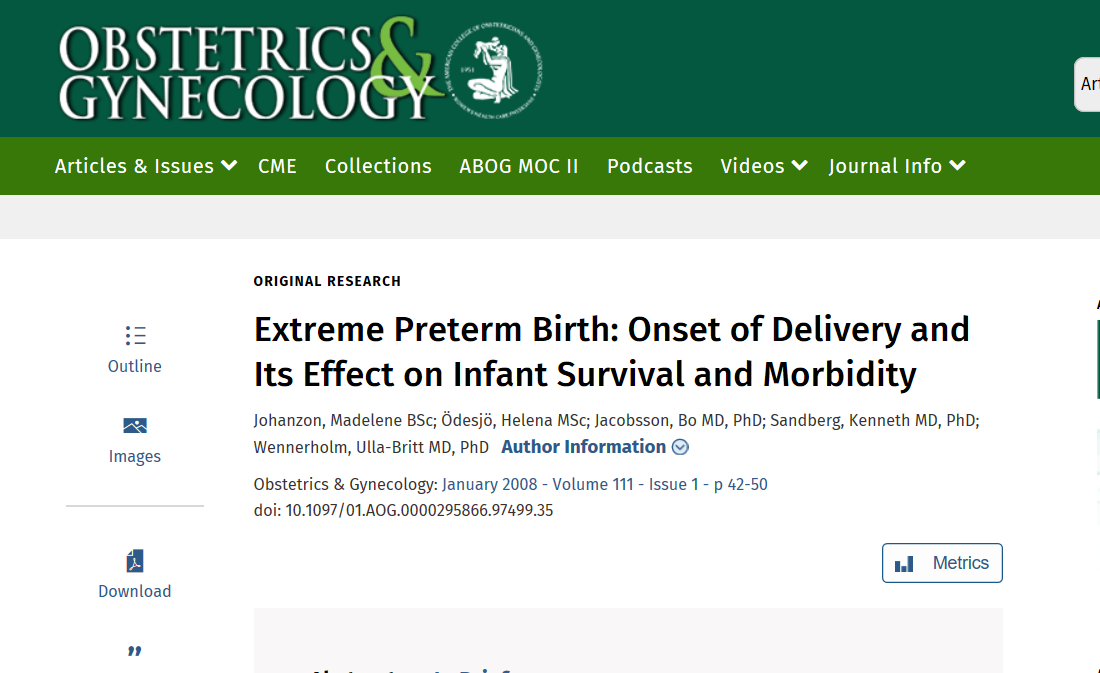 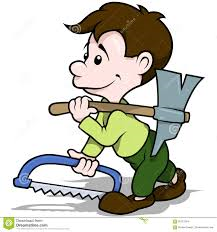 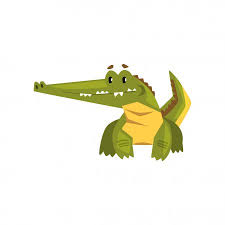 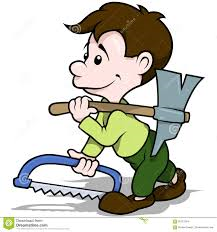 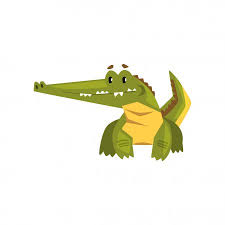 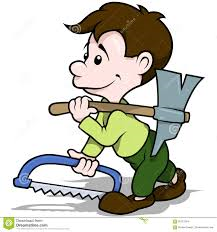 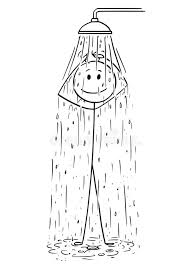 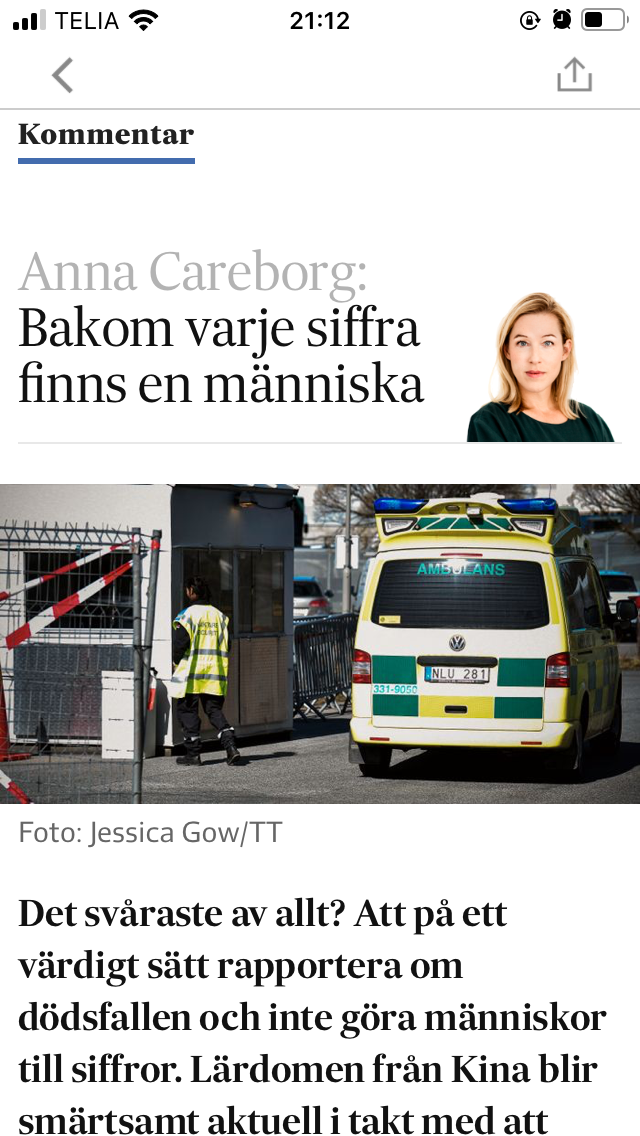 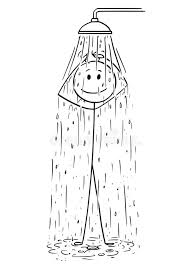 God och jämlik hälsa och vård
Utveckling av vården
Regional och lokal samverkan
Psykisk hälsa
Kunskapsbaserad hälso- och sjukvård och forskning
Medicinsk kvalitet
Kontinuitet
Arbetsmiljö
Samverkan
Ny områdeschef, men samma Madelene…
Agenda
MAS-gruppen
Prioritering
Korten
Palliativa teamet

Palliativa ordinationer från Socialstyrelsen, inkl syrgas
De kommunala läkemedelsförråden
Inhalationsbeh på VC, i hemmet
Övrigt mtrl, bra länkar
Tyck till ! Avbryt, ställ frågor. Jag tar med det jag inte kan svara på direkt.
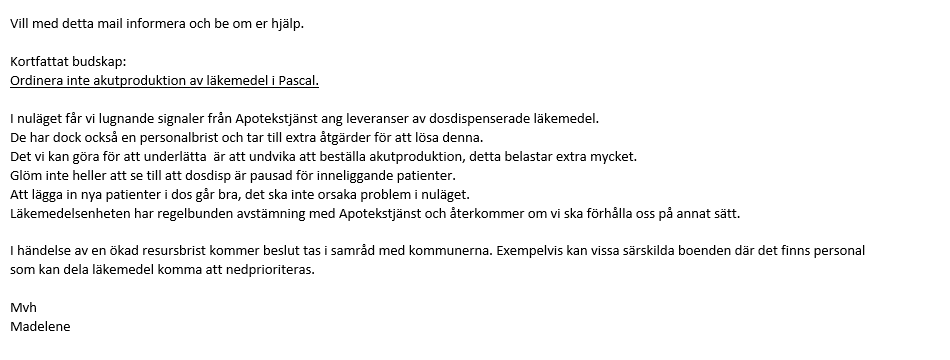 GÄLLER INTE LÄNGRE
Restsituation propofol –midazolam – diazepam … osv
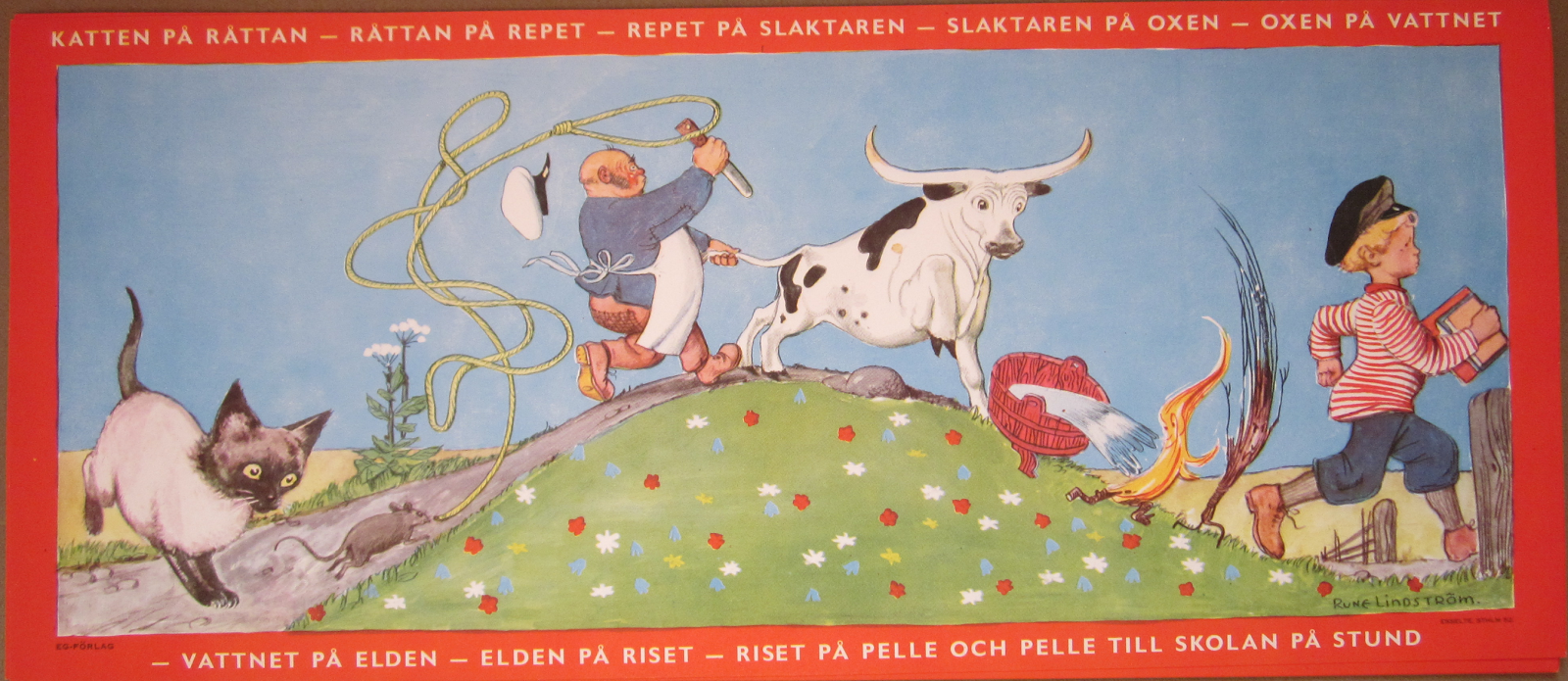 Restsituation propofol –midazolam – diazepam … osv

Vi är redo med ny rutin men vi har…
IS I MAGEN
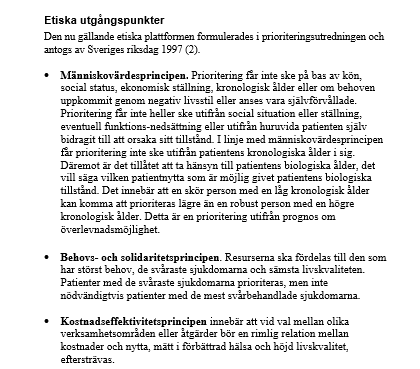 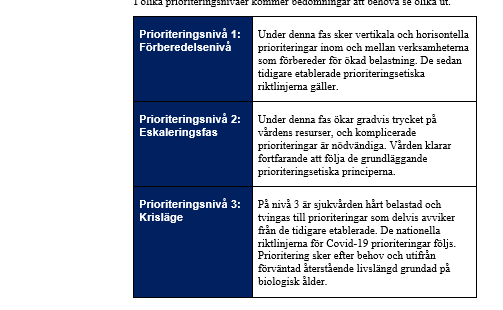 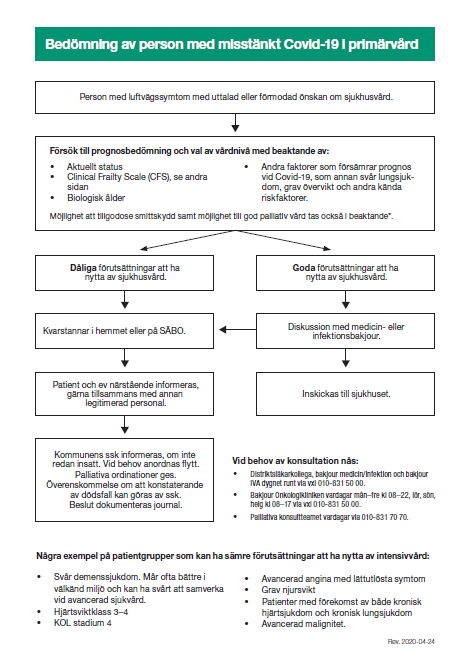 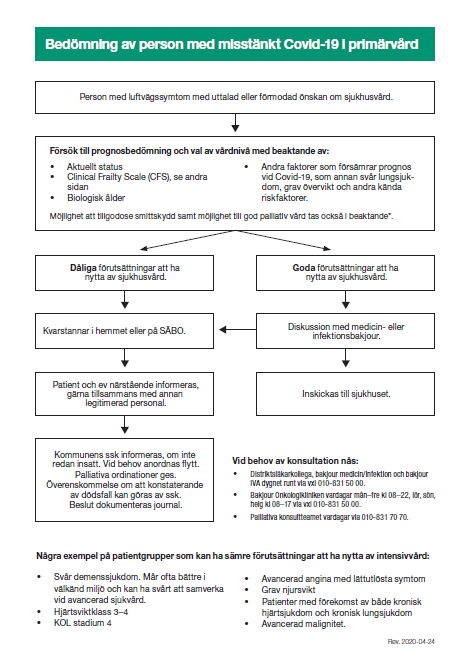 klinisk undersökning vid dödsfall
Dokumentera vårdplaner, 
ev brytpunktsamtal
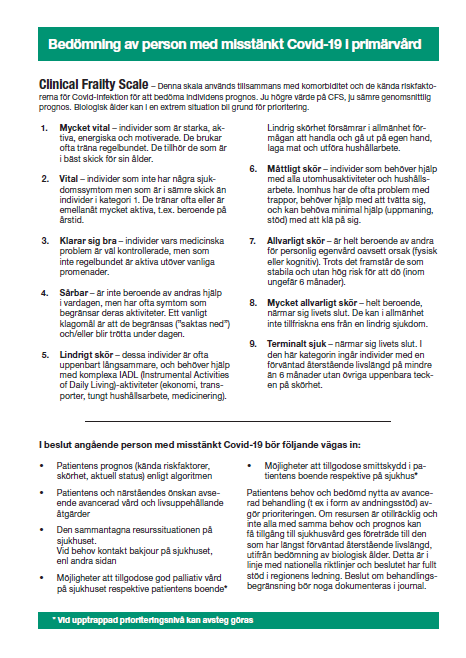 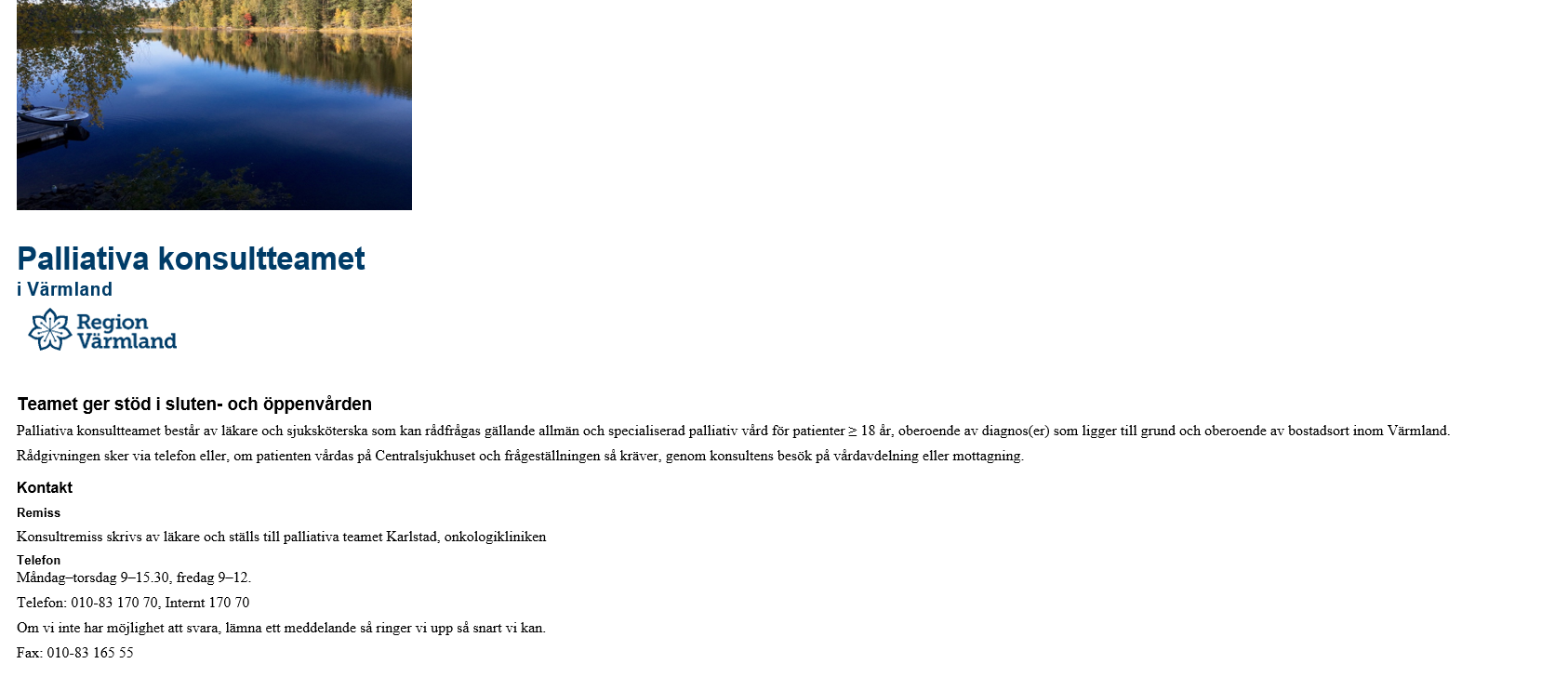 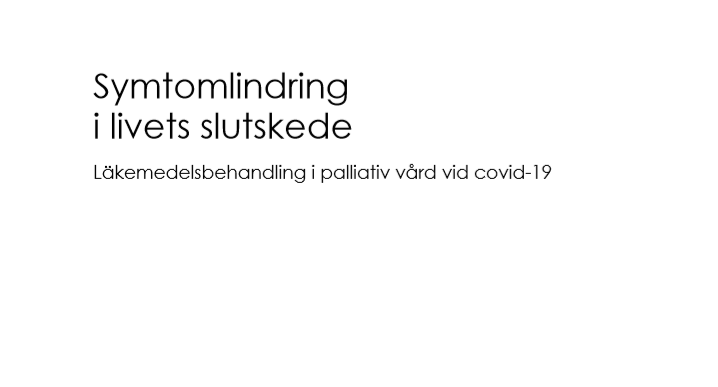 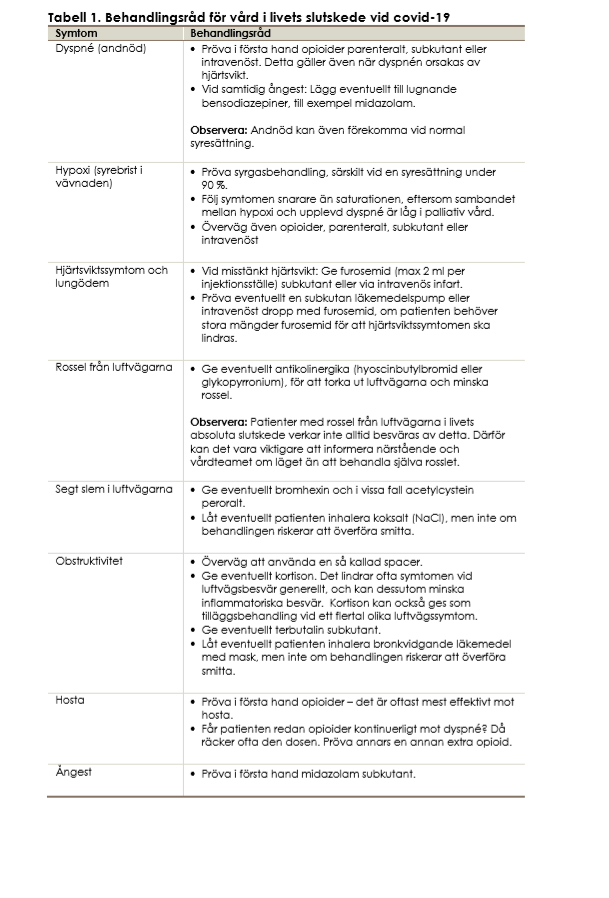 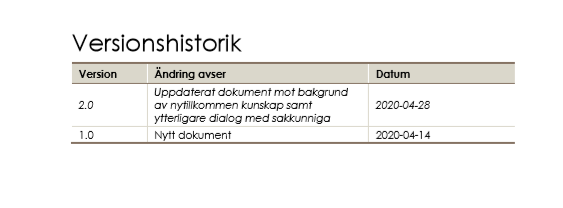 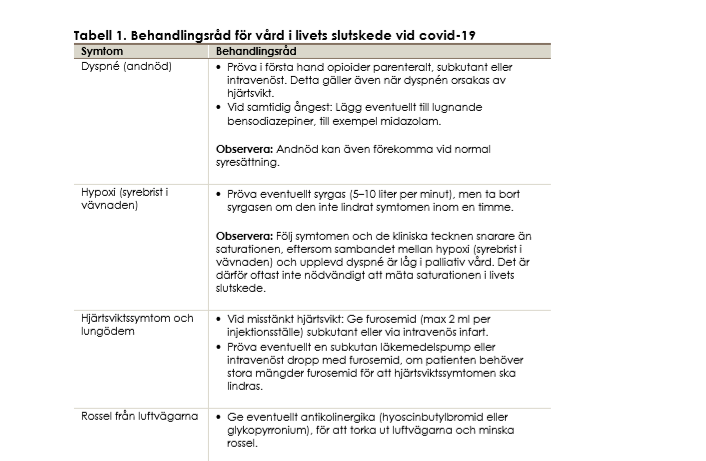 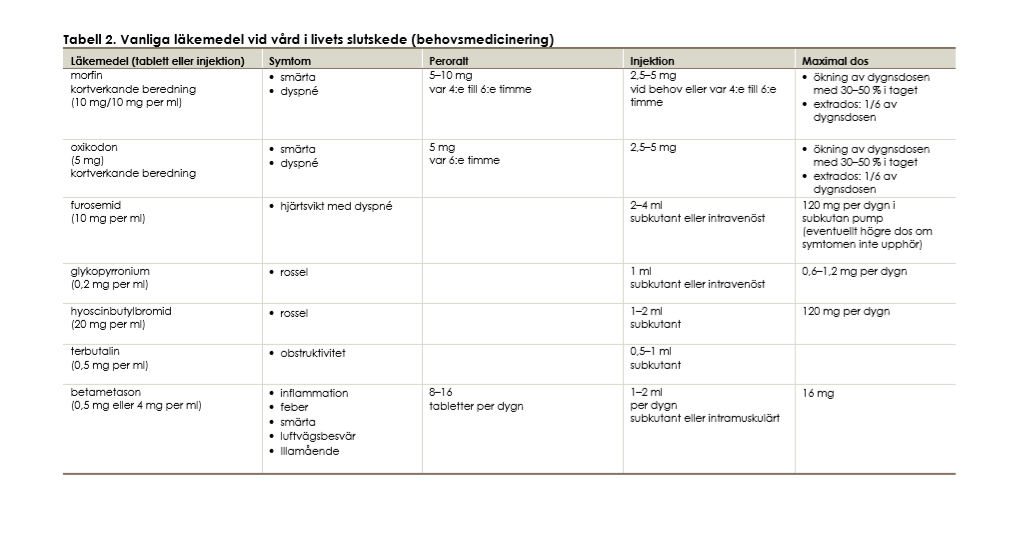 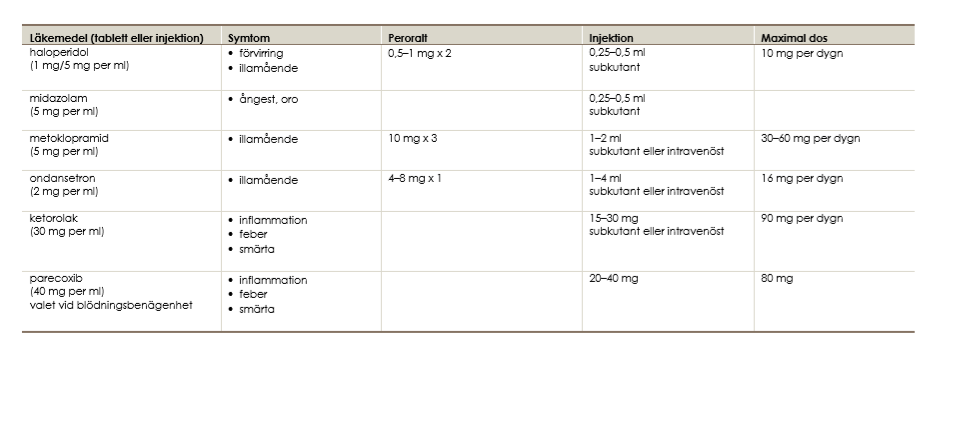 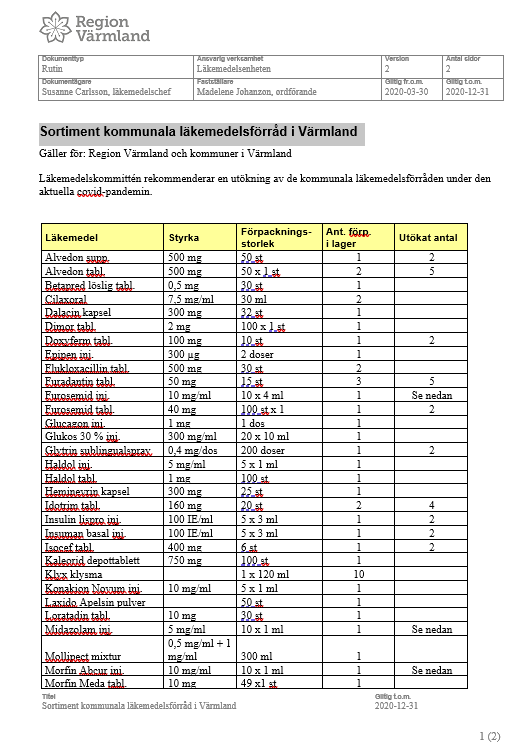 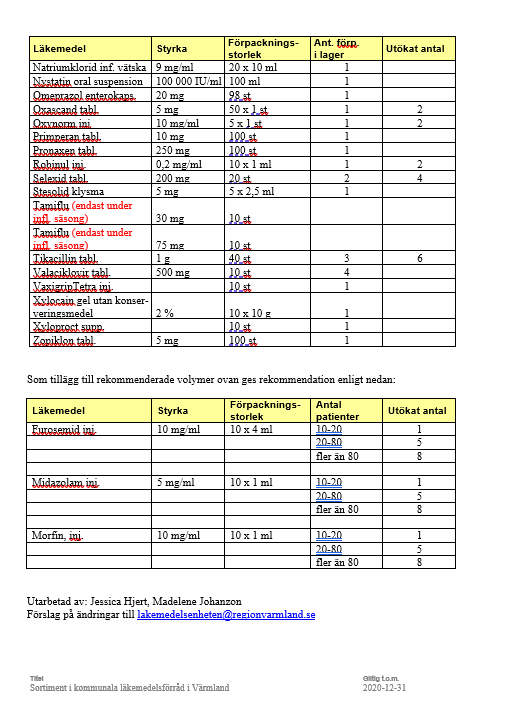 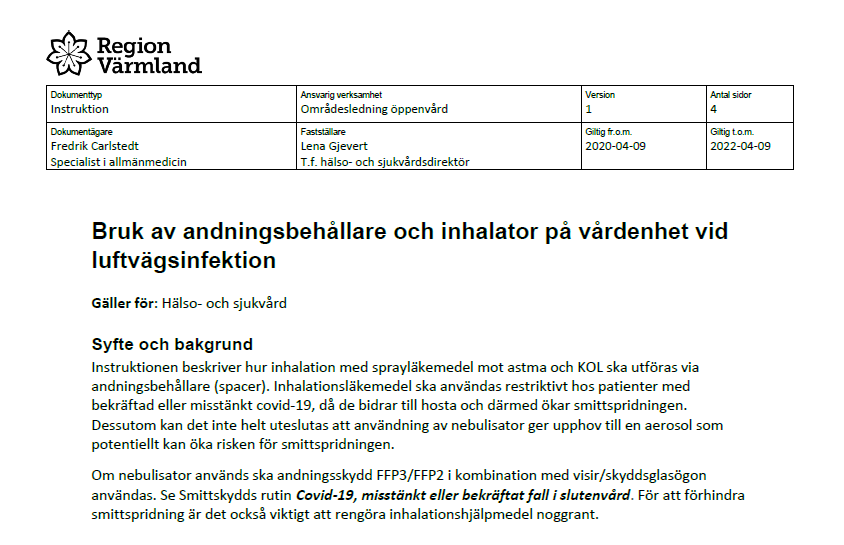 Bra samtalsstöd med exempel på hur man kan tänka. Väldigt bra!
https://palliativtutvecklingscentrum.se/wp-content/uploads/2020/04/DNS_Covid-19_infektion_200401-1.pdf
 
Att stödja personal i samband med moralisk stress. Viktigt!
https://lakartidningen.se/opinion/debatt/2020/04/viktigt-med-verktyg-mot-moralisk-stress-under-och-efter-covid-19/?utm_source=Paloma
 
Palliativ vård – För läkare och ssk 
Symtomlindring  i livets slutskede Läkemedelsbehandling i palliativ vård vid covid-19
https://www.socialstyrelsen.se/globalassets/sharepoint-dokument/dokument-webb/ovrigt/lakemedelsbehandling-livets-slutskede-covid19.pdf
 
Film om palliativ symtomlindring vid covid-19 i allmän palliativ vård. 14 min
https://www.stockholmssjukhem.se/topplankar/forskning-och-utbildning/kunskapsstod-covid-19
 
 
 
Bildspel om covid19, hygienrutiner, skyddsutrustning, 21 bilder. Kortfattat!
https://www.socialstyrelsen.se/globalassets/sharepoint-dokument/dokument-webb/ovrigt/kompletteringsutbildning-vard-omsorg-covid19.pdf
Funderingar ?
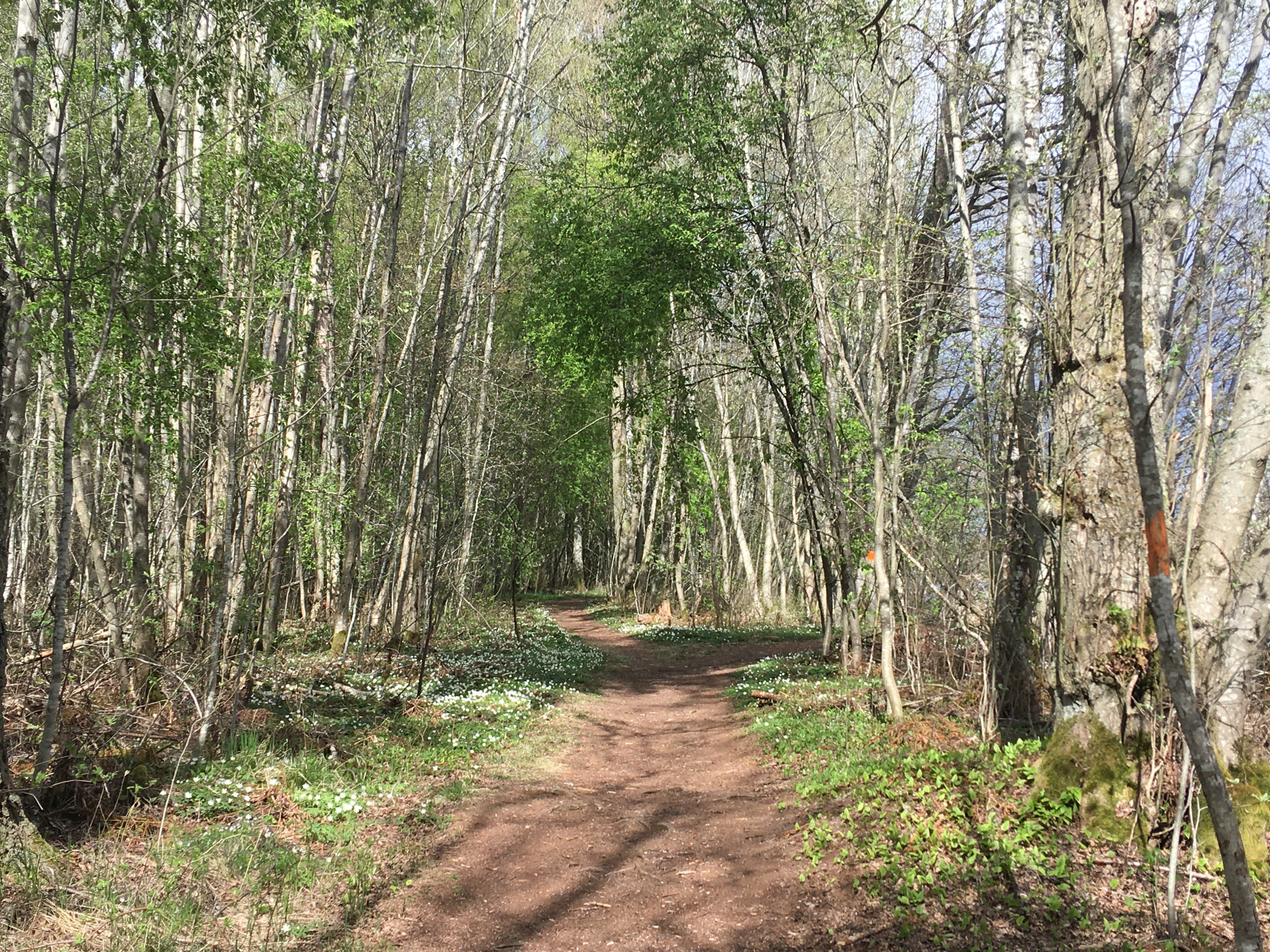 Ny områdeschef, men samma Madelene…